Comparison of Active Optical Sensors
Ray Asebedo and Dave Mengel
Kansas State University
Previous work
K-State has had sensor based N rate algorithms available for use with the GreenSeeker and CropCircle sensors since 2009, for wheat and grain sorghum.
The wheat algorithms were revised and expanded as to single topdress or intensive N management versions in 2013.
These algorithms seem to work successfully with the GreenSeeker and Crop Circle sensors.
KSU Sensor Research and Development
Focus on developing Nitrogen fertilizer Recommendation and yield estimation models for corn, wheat and grain sorghum.
Models are for use state wide, over a wide range of growth stages, climatic conditions, cropping systems and variable field conditions.
Currently available algorithms and those under construction are not made specifically for one brand of sensor, but for all active light source sensors that use Red NDVI.
Basic questions
Do we need to develop specific algorithms for each of the sensors currently available when using sensors on corn? 
Can we develop calibrations for a variety of sensors in order to normalize the data and allow our algorithms to be used with multiple brands and models of sensors?
Can any Red NDVI sensor work with the KSU algorithms with the accuracy and precision we intended?
Sensor Comparison Topics
Height Sensitivity
Speed Sensitivity
Signal to Noise
Correlation of Red NDVI across sensors
Experiment Design
7 Corn sites in 2013
Plot size 10 feet wide by 50 feet long
0 to 220 lbs N/ac applied in single and split applications at preplant, V6, V10, and R1.
Treatments arranged in an RCBD with 4 replications
Plant populations ranged from 17000 plts/ac to 33000 plts/ac
Sensors Utilized and Methods
Trimble Greenseeker 2
Trimble Greenseeker HandHeld (pocket sensor)
Holland Scientific Crop Circle ACS-470
Holland Scientific Rapid Scan (obtained late)
Ground Speed 3 fps (walking)
Height 36 inches above canopy
Basic Sensor Differences
Trimble Greenseeker Handheld
Uses Red 660 nm and NIR 770 nm
Sensor to Canopy Range: 24 to 48 inches
Sampling rate 2 hz
Pulse Modulation
Trimble Greenseeker 2
Uses Red 660 nm and NIR 770 nm
Sensor to Canopy Range: 24 to 60 inches
Sampling rate 20 hz
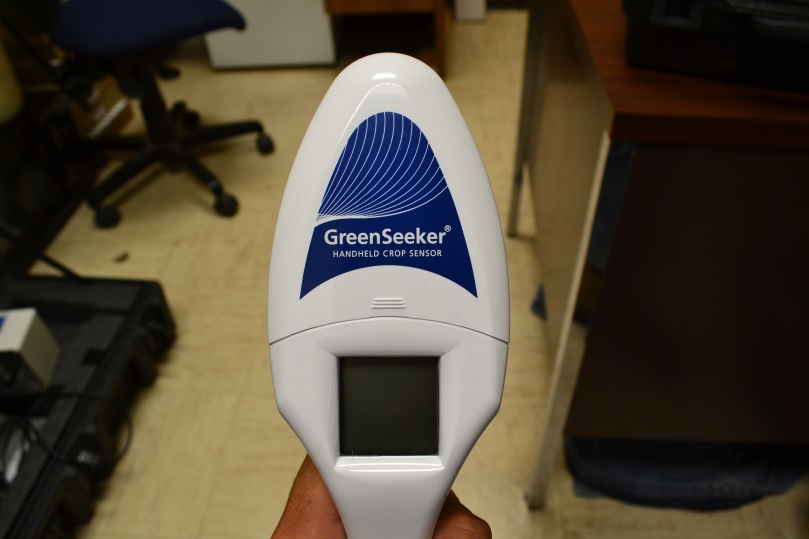 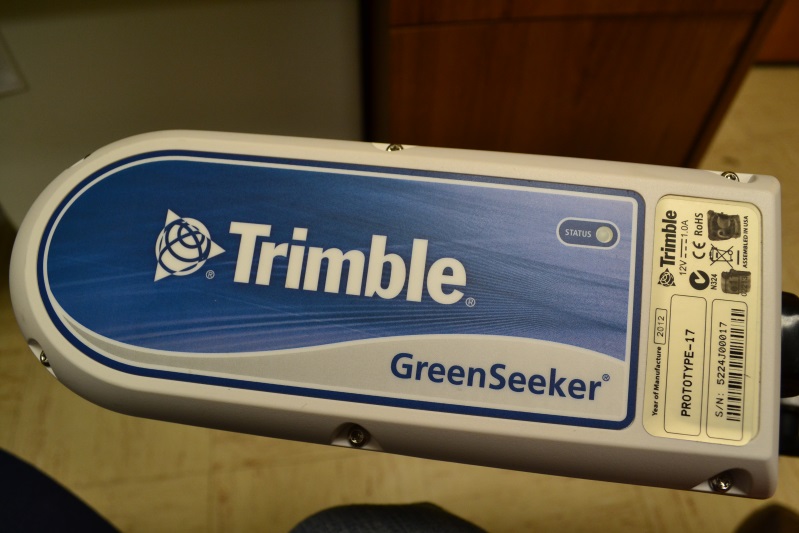 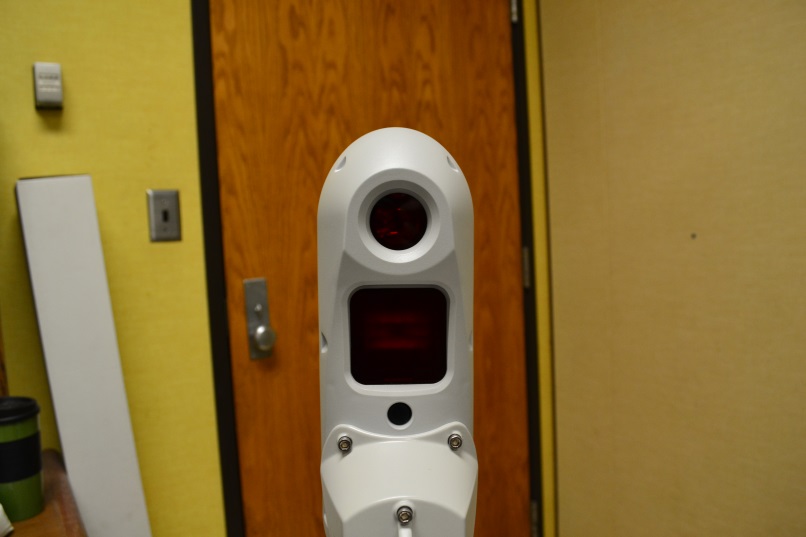 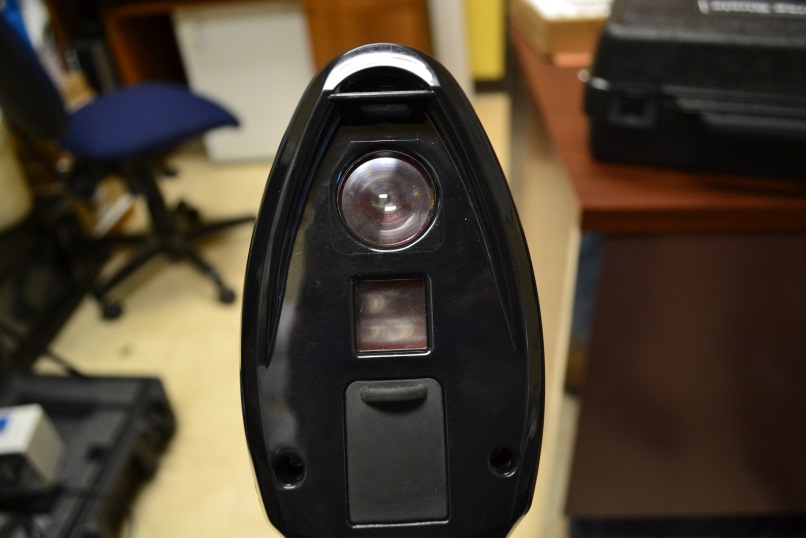 Basic Sensor Differences
Holland Scientific ACS-470
Red 670 nm and NIR 760 nm
Sensor to Canopy Range: 22 to 60 inches
Sampling Rate : 10 hz
Holland Scientific Rapid Scan
Red 670 nm and NIR 780 nm
Sensor to Canopy Range: 12 to 118 inches
Sampling Rate : 12 hz
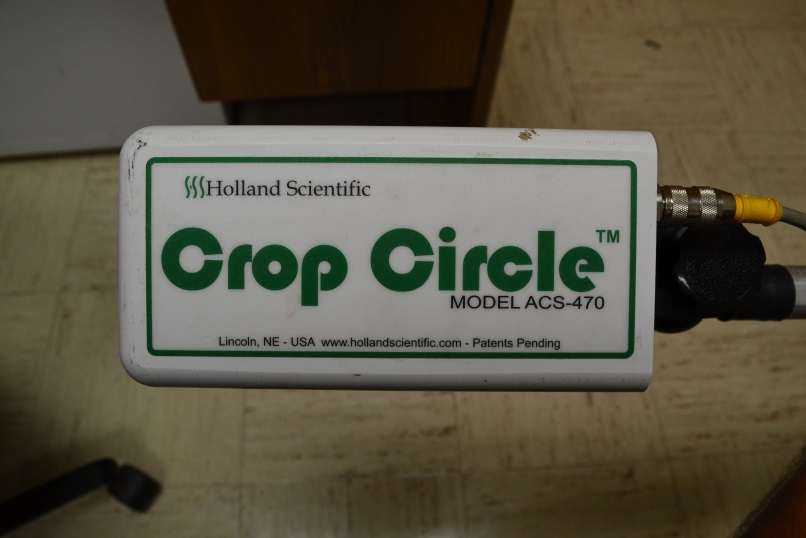 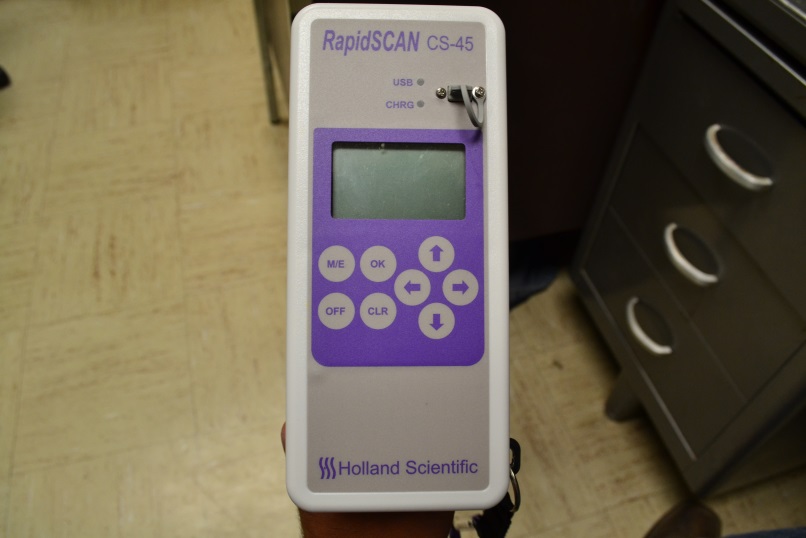 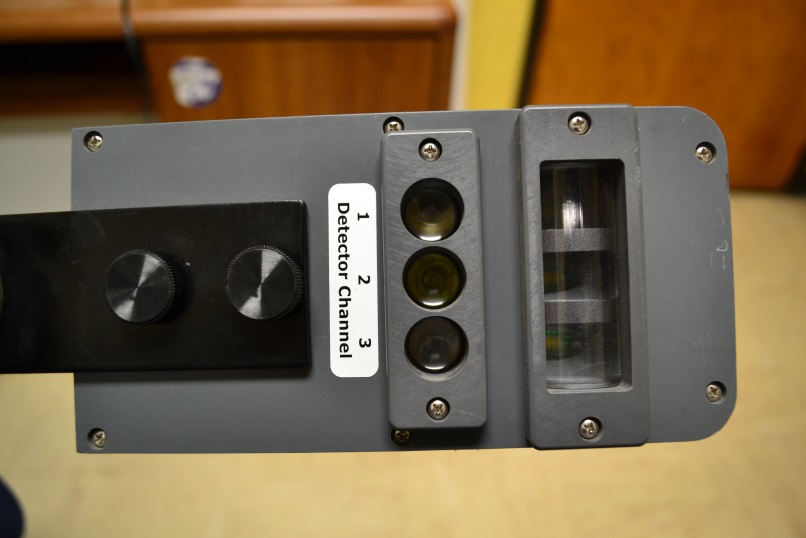 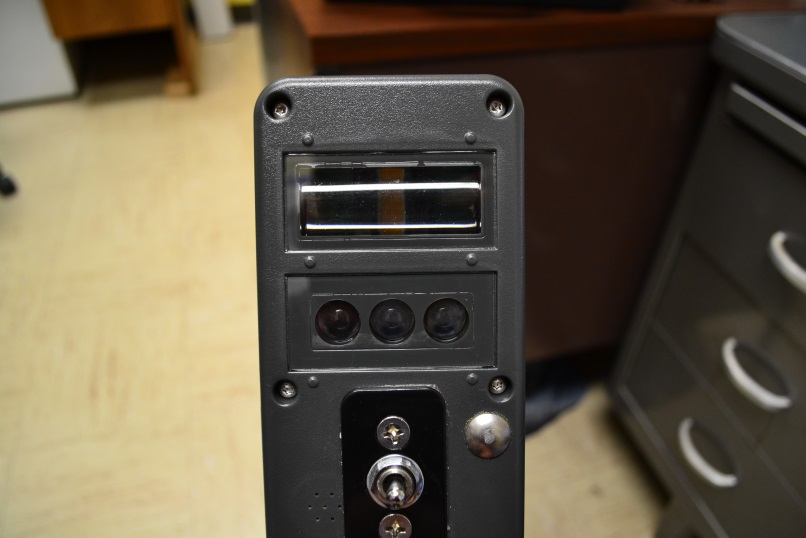 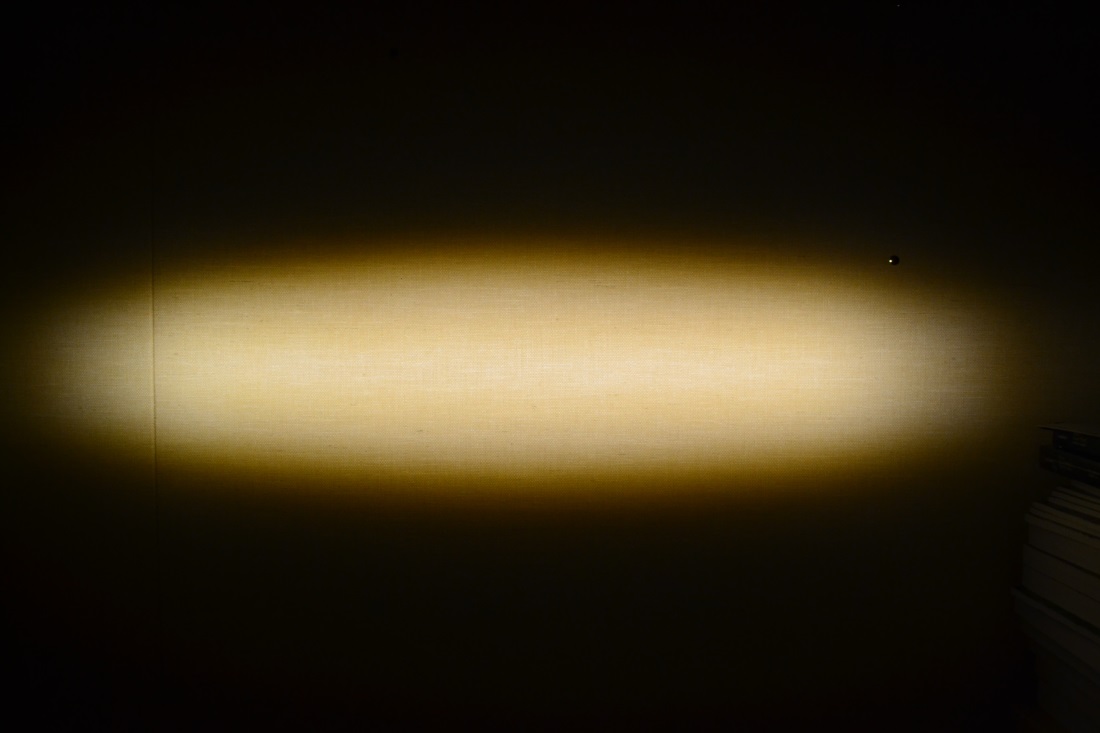 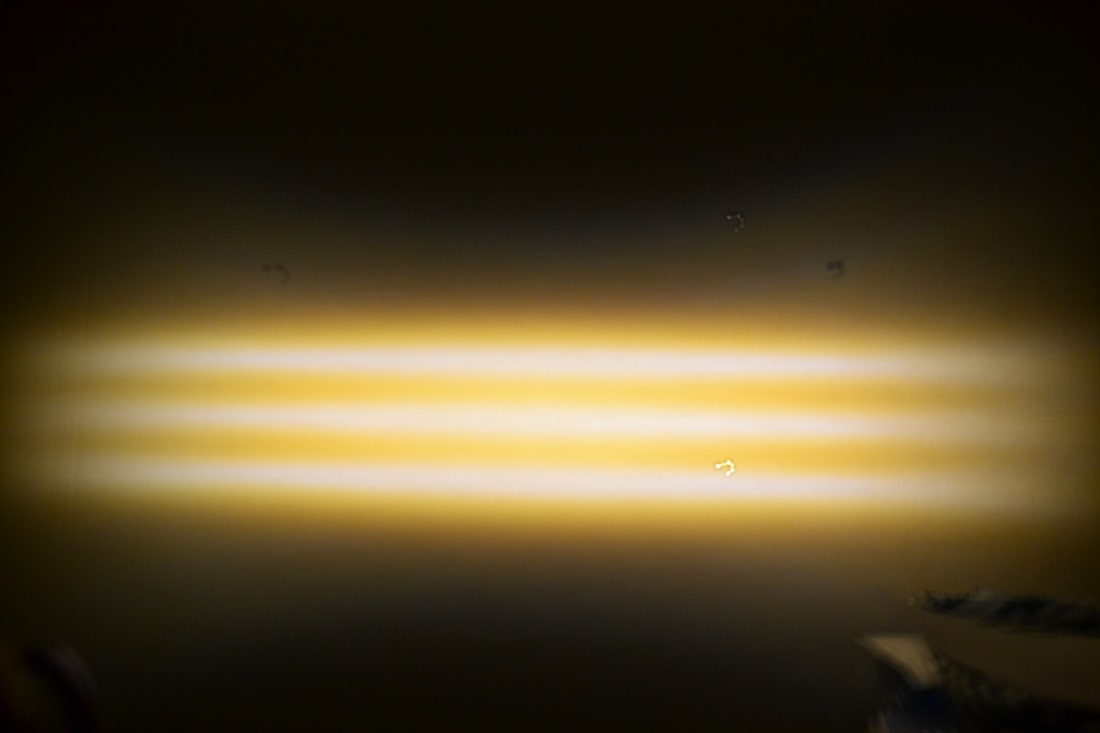 ACS-470 Above
Greenseeker 2 Below
Rapid Scan Above
Greenseeker Handheld Below
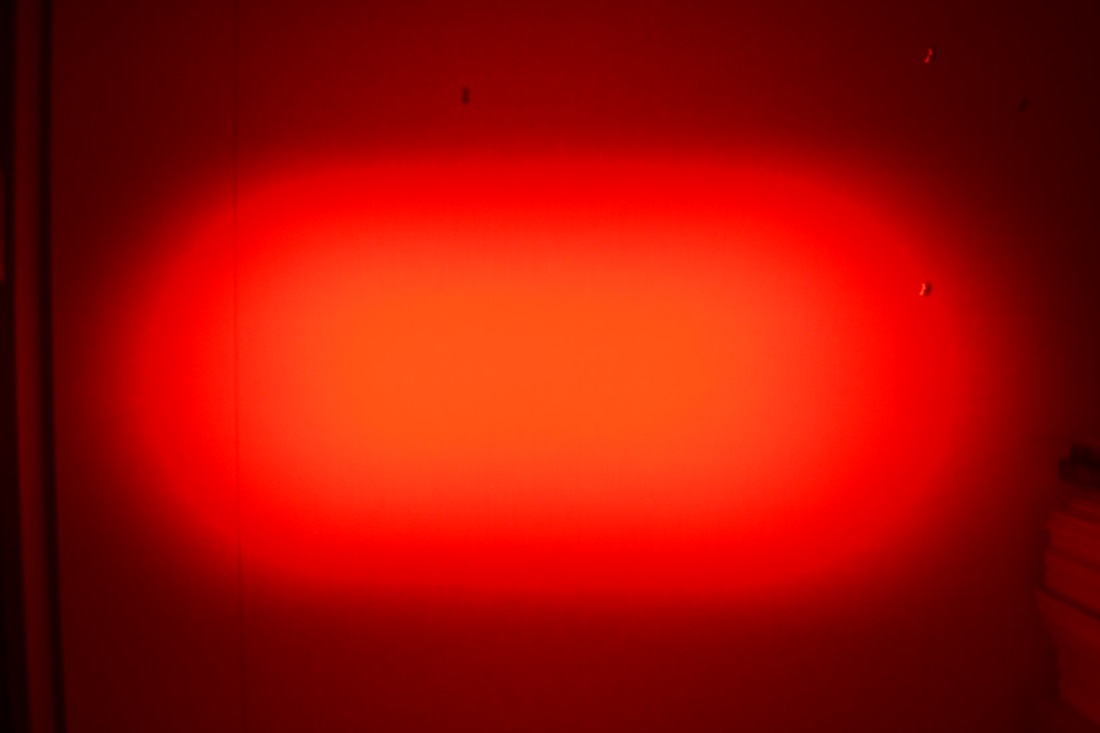 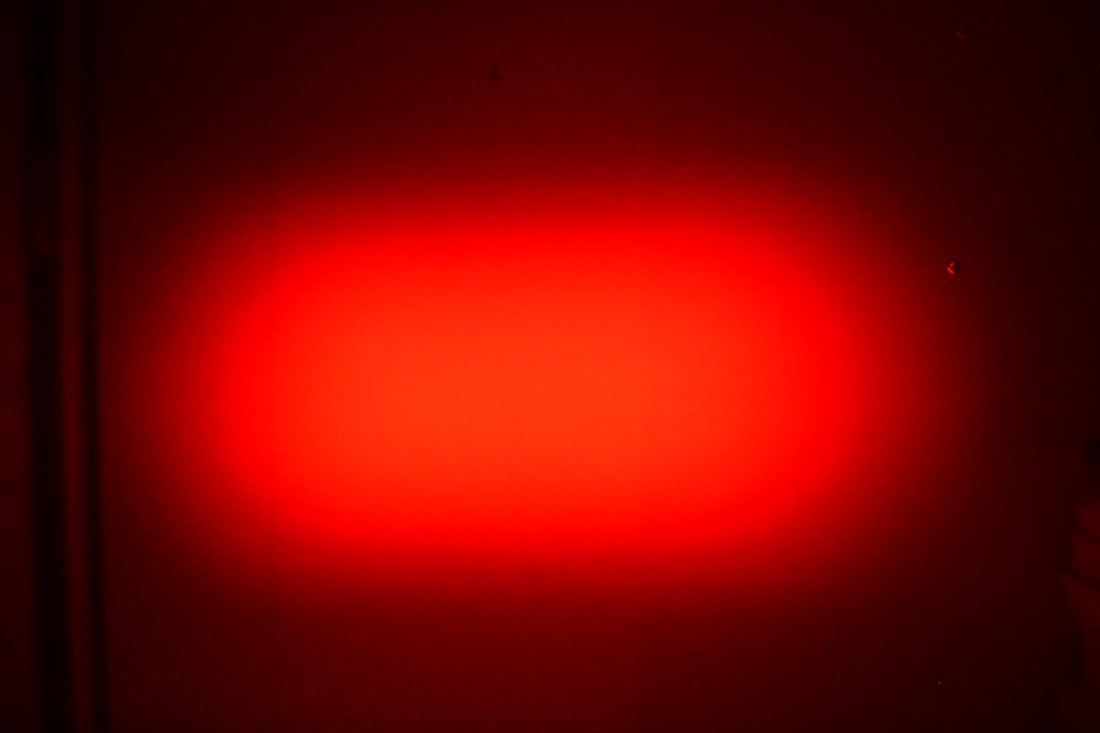 2013 Corn V6 through R1
2013 Corn V6 through R1
2013 Corn V6 through R1
Initial Summary
Greenseeker 2 and ACS-470 provide similar data throughout the growing season.
Rapid Scan and Greenseeker Handheld also correlate well with the Greenseeker 2 and ACS-470. 
 The NDVI values from the handhelds are slightly higher.
Appears to be more variability in the data from the handhelds.
Site Specific
All of the sensors follow the same trends.  The amount of observed NDVI change is less in the handheld sensors.  Lower plant population, erect leaf architecture, sensor footprint and sampling rate are potential reasons.
Sterling Corn V10
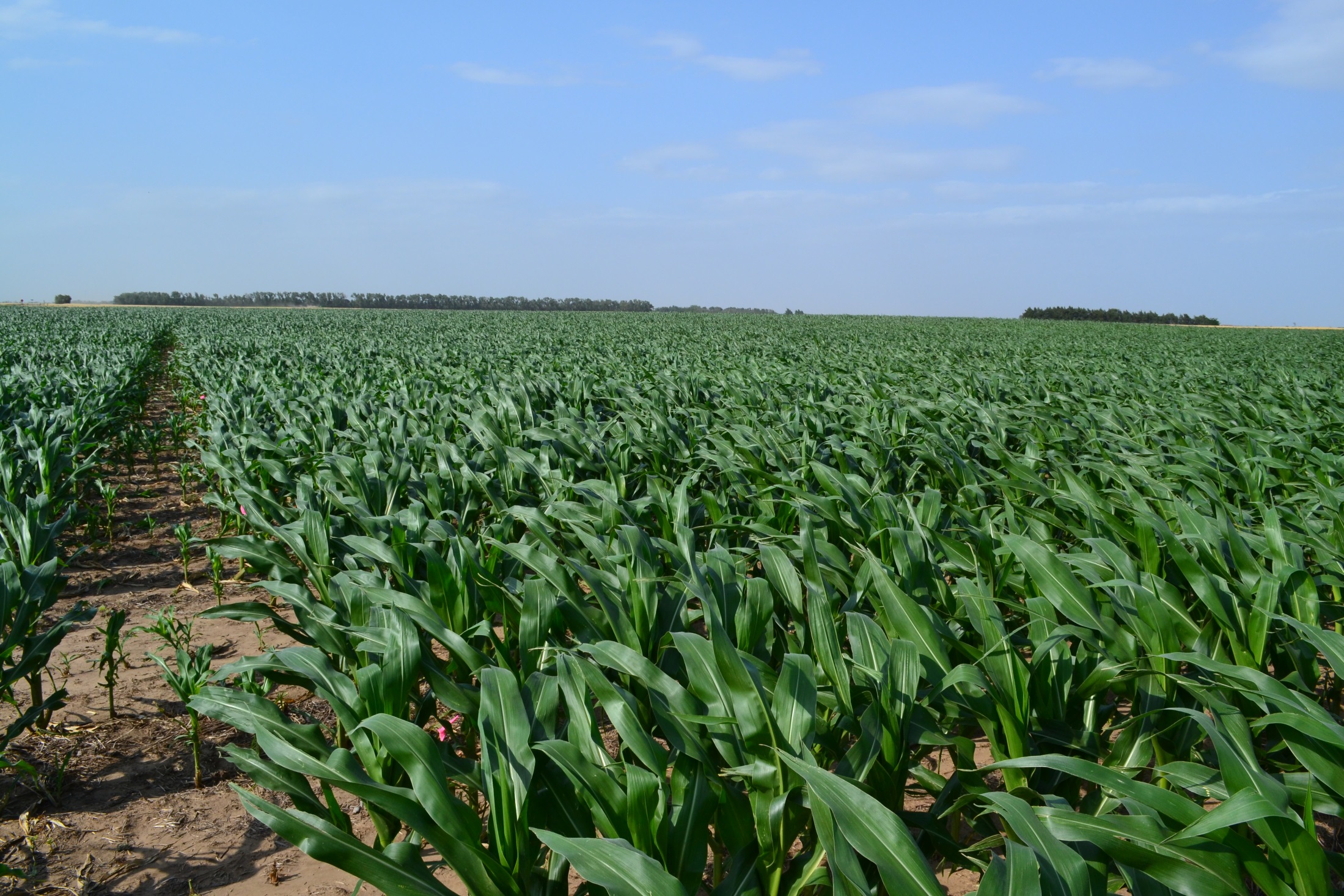 Site Specific
Within plot height variation caused significant issues with the data obtained with the Greenseeker Handheld due to a smaller working range for height.  The Rossville site was on a deep sand soil but contained pockets of clay lenses which led to extreme height variation.
Rossville Corn V10
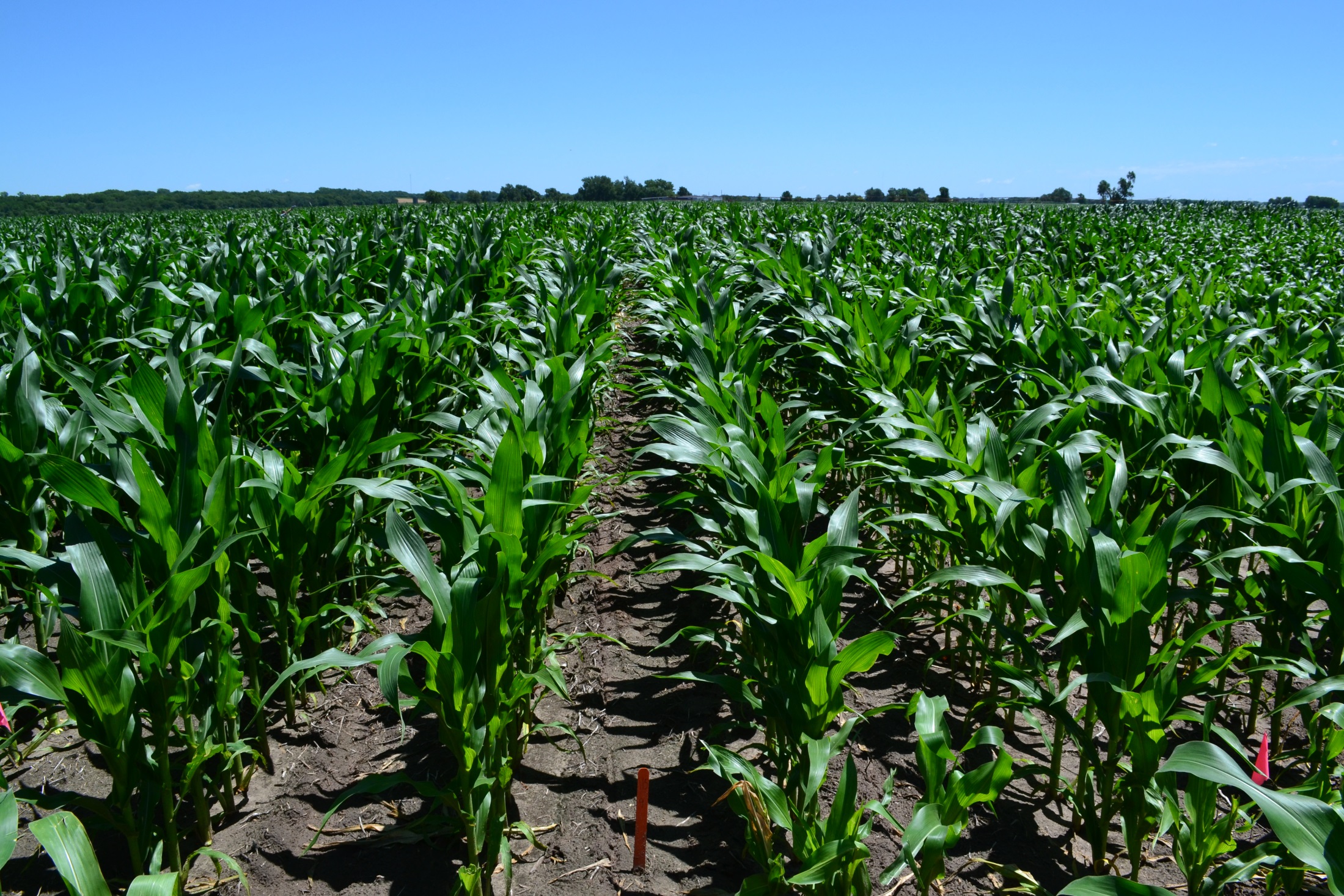 Field N Recommendation
Summary
The ACS-470 and Greenseeker 2 can use the same basic algorithm, but calibrating the algorithm for the sensor being utilized will likely improve the recommendations.
The Rapid Scan and Greenseeker Handheld will require calibration of an algorithm designed for the ACS-470 or Greenseeker 2.
The Greenseeker Handheld displays a tendency to give inconsistent data for corn sites with significant variability.  Therefore we cannot recommend its use on corn at this time until  this issue has been resolved.
Continuing Research
Further research is needed in order to evaluate the site specific performance of these sensors and determine if sensor methods and settings need to be adjusted depending upon the crop condition, hybrid, populations, and current environmental conditions in order to optimize results for Variable Rate and Bulk field N applications.